存在の二様：beingとexistence
a human being in hidden realities
波束の収縮
a human existence in an amorphous reality
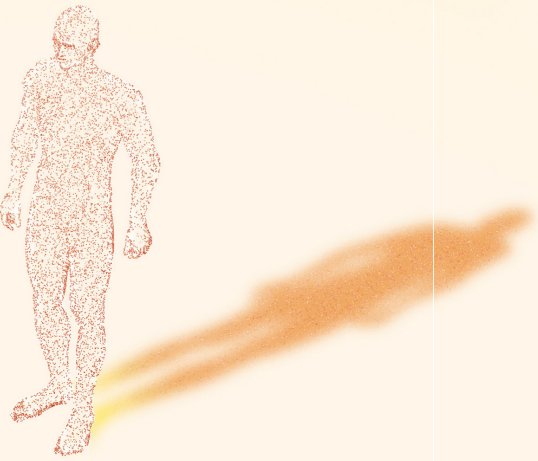 Newton 2020年4月号18頁
rev.2 20210915 by Jun Saito